Débuter la phase préparatoire
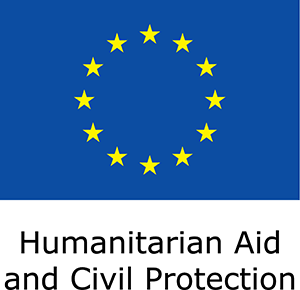 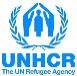 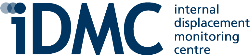 The sept étapes
[Speaker Notes: Un mot de pour avertir et clarifier l’utlisation de ce processus en sept étapes. Il ne s’agit en aucun cas d’un processus ogligatoire. Il met juste en évidence un parcours institutionnel potentiel,  mais pas toujours séquentiel. Les étapes peuvent se chevaucher et certaines peuvent ou devront être sautées. 

De manière générale, elles englobent trois moments principaux: : 
La préparation
La rédaction et l’adoption 
3. La mise en oeuvre]
Objectives
Mettre en évidence les principaux engagements à  prendre lors de la préparation du processus d’élaboration de la loi ou de la politique 
Expliquer pourquoi certaines actions dervront être prises en préparation de la rédaction 
Suggérer des manières d’améliorer la connaissance et la comprégension du déplacement dès la phase intiniale du processus 
Comprendre pourquoi, quand et comment mener un examen juridique de la la législation nationale
[Speaker Notes: The objective:
What are the actions that need to be undertaken to prepare a law/policy making process;
To demonstrate the reasons why certain activities have a meaning and may in fact impact positively on a process if undertaken at the earliest possible stage of a law/policy making process
Highlight the kind of actions that may help in creating a broad-based understanding and knowledge of the phenomenon within the wider public or, at least, among the actors that will be engaged in the process
Clarify the meaning, the reason and eventually test the opportunnes of a framework assessment]
Etapes préparatoires
Choix techniques
Contenu
Soutien technique
Etendue
Décisions politiques
Type
Faits et concept eu égard au déplacement
Connaissance
Sensibilisation
Collecte de données
Compréhension
Examen juridique
[Speaker Notes: Afin de débuter les processus d’élaboration d’un instrument sur le déplacement interne, il est essentiel d’améliotrer la connaissance et la compréhension du phénomène à travers :
1. La sensibilisation et la formation
2. La collecte de données (les données existantes sont souvent insuffisantes et/ou dépassées). Des informations fiables sur les causes, l’ampleur et les dynamiques en jeu sont indispensables pour le cadrage du futur instrument légal et pour sa future mise en oeuvre. 
3. Examen juridique (les cadres existants)
Toutes ces étapes sont cruciales dans la mesure où elles influenceraont les choix que les legislateurs feront par la suite: 
1. Forme de l’instrument 
2. Etendue de l’instrument 
3. Contenu 
4. Besoin de soutien]
Connaissance et compréhension
Notions clés: 
PDI
Les problems des PDI
Communautés affectées par le déplacement
Processus de déplacement
Réponse
Solutions durables
Connaissance
Compréhension
[Speaker Notes: Quelles sont les notions clés qui doivent être comprises et intégrées par tous? 
 
PDI (la référence aux Principes Directeurs et à la Convention de Kampala peut être faite) 
Communautés affectées par le déplacement : ceux qui sont touchés par les conséquences du déplacement. En plus des PDI, il y a les communautés d’accueil, les communautés dans les zones de retour et celles dans les lieux où les PDI choisissent de se réinstaller
Processus de déplacement : il ne s’agit pas d’un phénomène statique, mais d’un processus qui commence avec la fuite et qui se termine quand les solutions durables sont atteintes. Mais les besoins des PDI changent avec le temps. La durée du déplacement est variable. Par exemple, des personnes qui sont déplacées à de nombreuses reprises (déplacements cycliques) tendent à être bien plus vulnérables que les autres PDI. De même, le déplacement prolongé – quand les perspectives d’atteindre des solutions durables sont bloquées – affaiblira les capacités de résistance des PDI. 
Solution Durables : définition du cadre du IASC, les trois options d’installation, les principes qui régissent sa recherche et les critères de sa réalisation.
Réponse au déplacement (Voir manuel sur la protection des personnes déplacées à l’intérieur de leur propre pays)
 
Pensez-vous à d’autres éléments qui devraient être ajouté à cette liste dans le contexte précis de votre pays?]
Actions suggérées
Ateliers techniques et juridiques 
Des conférences multipartites
Expérience et Visites de terrain
Evaluations conjointes des besoins Joint 
Auditions publiques
Débats ouverts 
Campagnes de sensibilisation
[Speaker Notes: Comment s’assurer concrètement de l’amélioration des connaissances et de la dissémination des informations ? 


1.	Des ateliers techniques et juridiques : un atelier pourrra être focalisé sur les techniques de collecte des données et sur la coordination du profilage.
2.	Une conférence multipartite donnera l’opportunité d’échanger des informations ce qui résultera en une connaissance “partagée” du phénomène. Les différents acteurs (acteurs de développement, humanitaires, politiques etc.) voient le sujet sous des angles différents. Il est donc nécessaire d’atteindre un seuil commun de connaissance et de compréhension avant de procéder aux phases suivantes 
3.	Expérience et visites de terrain : organiser des visites de camps, de sites informels dans des zones rurales et urbaines et écouter les communautés permet une meilleure compréhension et contribue à aborder le problème d’un point de vue plus concret 
4.	Des évaluations conjointes des besoins (ou multisectorielles) qui permettent la collecte d’informations plus approfondies sur les populations de déplacés ou affectées par le déplacement.
5.	Auditions publiques : Il ne s’agit pas là que d’une opportunité de plaidoyer, mais également d’un moment unique pour les représentants élus et/ou le gouvernement de discuter une action proposée ou d’obtenir des retours de la part d’un large public (ou d’un public sélectionné de représentants de la société civile) ou d’être informés sur les problèmes ou besoins au niveau national et/ou local. Mais de telles discussions peuvent avoir lieu dans un cadre moins formel et pourront être parrainées ou non par une agence gouvernementale. 
6.	Les débats ouverts sont recommandés en amont du processus législatif particulièrement dans les zones en dehors de la capitale ou dans les régions rurales touchées par le déplacement
7.	Finalement les informations peuvent être divulguées par une campagne d’information spécifique mobilisant plusieurs composantes de la société (qui sera parrainé ou non par le gouvernement). L’objectif ultime ici est la sensibilisation.]
Pourquoi un examen juridique?
Objectif 
De déterminer dans quelle mesure les cadres existants :
Répondent de manière adéquate au déplacement
Créent des obstacles à la protection et à l’asssiatnce des PDIs
Contiennent des vide juridique sur la protection et l’assistance des PDIs
Examen juridique
[Speaker Notes: Qu’est-ce qu’un examen juridique et comment peut-il aider? 
Un examen juridique est une étude de composantes de la législation nationale pré sélectionnée. 

Généralement -  et particulièrement dans le contexte de la ratification d’une convention internationale – cela apporte des informations sur le fait de savoir si le cadre existant est conforme avec les obligations internationales. Dans le contexte de l’élaboration d’une loi, l’examen aide à déterminer dans quelle mesure il : 
-	Répond de manière adéquate au déplacement ; 
-	Crée des obstacles aux PDIs et à ceux qui les protègent et les assistent
-	Contient des vides juridiques en lien avec la protection et l’assistance des PDI. 

On doit au préalable déterminer si un tel examen apportera une valeur ajoutée et si il pourra être mené dans des délais raisonnables]
A-t-on besoin d’un examen juridique?
Besoin et valeur ajoutée
Vides juridiques dans la loi existante ? 
Obstacles fortuits?
Incohérences entre les lois actuelles et le nouvel instrument?
La législation existante facilite t-elle la mise en oeuvre du nouvel instrument?
Capacités
Evaluations des capacités et de l’espertise nationales 
Processus long et fatidieux (loi ou politique?)
Interprétation de la conformité des lois nationales au regard des standards régionaux et internationaux
Avant, pendan et après…
[Speaker Notes: Si les législations nationales n’apportent pas les bases suffisantes pour permettre le respect des droits des PDI, il faudra identifier les vides juridiques; 
Si la législation existante crée des obstacles fortuits à la réponse au déplacement, il faudra les identifier et la modifier ;
Si l’instrument national prend la forme d’une loi, il est nécessaire d’établir comment elle sera reliée aux lois existantes et s’il y a des incohérences, auquel cas il faudra opérer des amendements ; 
Si l’instrument national prend la forme d’une politique ou d’une stratégie, on devra vérifier les lois existantes faciliteront ou empêcheront sa mise en œuvre. 
 
Le ministère de la justice et le parlement ont un rôle central dans ce domaine. Il peut cependant être long, fastidieux et au-delà des capacités nationales, particulièrement au moment d’une crise humanitaire (question, avons-nous les capacités et l’expertise nécessaire ?) 
Afin d’éviter des retards inutiles, il peut être envisagé de développer une politique, une stratégie ou un plan d’action plutôt qu’une loi (question loi ou politique ?). 
Une option alternative peut également être de se focaliser sur l’interprétation de la législation nationale au regard des standards régionaux et internationaux en attendant de pouvoir faire un véritable examen juridique. 
L’examen juridique peut précéder,  se faire au cours de la rédaction ou au moment de la mise en œuvre.]
Qu’examiner?
Le bloc de constitutionnalité et les déclarations des droits
Lois et politiques humanitaires et de gestion des  catastrophes
Lois et politiques sur le logement, la terre et les biens 
Lois et politiques  sur la naissance, la mort, le mariage et la nationalité 
Loi et politique sur la sécurité sociale 
Loi sur le maintien de l’ordre et régulation militaire 
Procédure et règlementation judiciaire 
Droit pénal
Comment examiner un cadre légal?
Suggestion de méthodologie
Collecter les lois, décrets et ordonnances pertinentes 
Les analyser pour déterminer :
Les vides juridiques ou les obstacles
S’ils répondent de manière adéquate aux problèmes des PDIs 
Leur conformité avec les standards régionaux ou internationaux
Identifier les problèmes:
À prendre en compte dans le nouvel instrument 
A prendre en compte en modifiant le cadre éxistant
Examen juridique, République Centrafricaine, 2011 
(Brookings-Bern)
Analyse du contexte : problèmes politiques, sociaux et économiques
Analyse des lois et politiques pertinentes 
67 éléments de réglementation nationale
Analyse normative :
Pacte des Grands Lacs 
Convention de Kampala 
Législation éxistante 
Recommandations : vides juridiques et problèmes
[Speaker Notes: Exemple: République Centrafricaine, Brookings, 2011 : 
A la suite d’une requête de la part du gouvernement et avec le soutien du HCR, un expert a été nommé pour conduire une étude sur le cadre législatif national. 
L’étude a débuté avec une analyse du contexte, des problèmes politiques, sociaux et économiques existants qui empêchaient ou affectaient la réponse au déplacement interne. 
Elle a ensuite consisté en l’analyse plus spécifique les lois et politiques pertinentes : 
-	67 éléments qui doivent figurer dans dans une législation nationale et qui sont requis pour répondre de manière adéquate aux problèmes liés au déplacement ont été identifiés 
-	Ensuite une évaluation de la conformité des cadres éxistants avec le Pacte des Grands Lacs et la Convention de Kampala a été réalisée
Des récommandations mettant en évidence des vides juridiques et des problèmes ont enfin été formulées 
Exemple : Kenya 
En décembre 2010 le LASWG (Legal and Advocacy Sub Working Group) a dévéloppé et diffusé une matrice d’audit du cadre légal et institutionnel en lien avec la protection des PDI. Cela a engendré un appel pour la révision du brouillon de la politique afin d’assurer sa conformité avec les cadres légaux adoptés par le pays : principalement la Constitution et la Loi sur le LTB.]
Examen juridique: exemples
[Speaker Notes: Examens juridiques en République Centrafricaine, au Kenya et au Zimbabwe.]